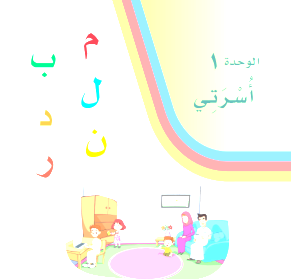 مواضع حروف 
الوحدة الأولى 
على السطر
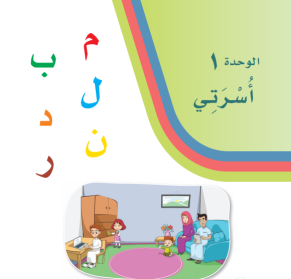 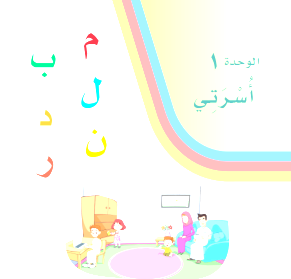 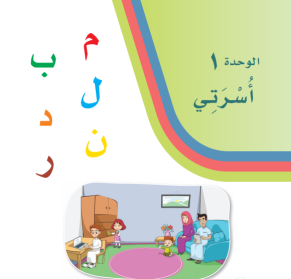 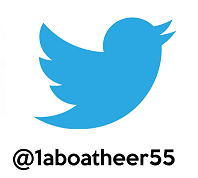 حروف الوحدة الأولى في أول الكلمة
كُتبت على السطر
كتبت
تحت
السطر
د
نـ
بـ
لـ
مـ
ر
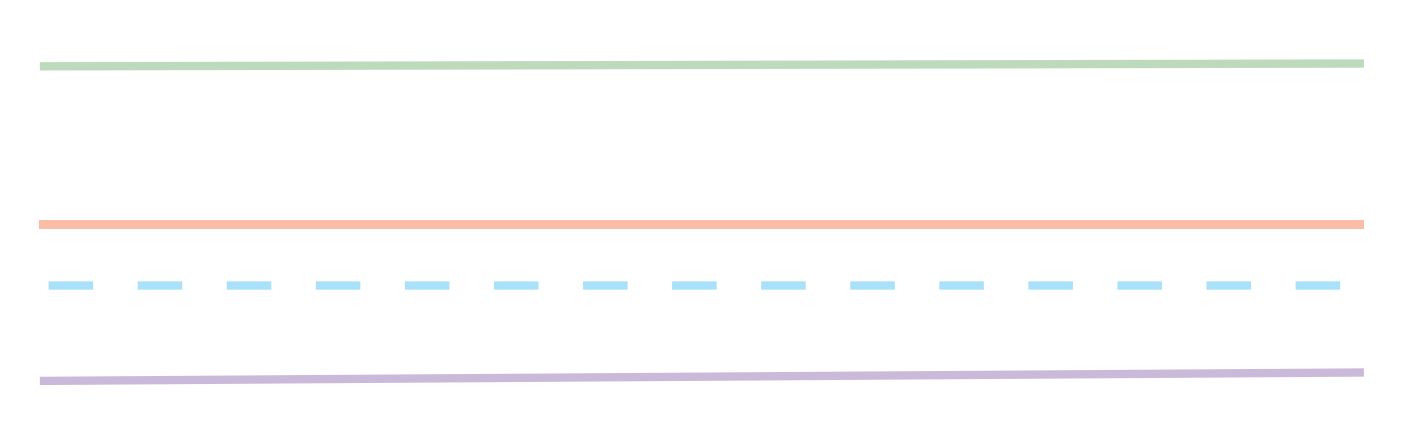 حروف الوحدة الأولى في وسط الكلمة
كتبت
تحت
السطر
كُتبت على السطر
ـد
ـنـ
ـبـ
ـلـ
ـمـ
ـر
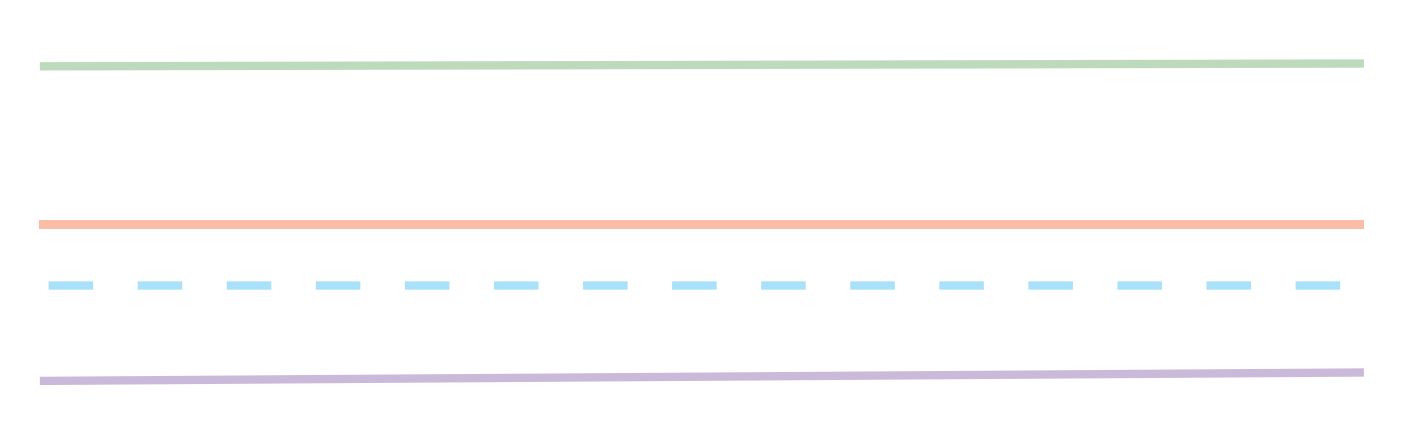 حروف الوحدة الأولى في آخر الكلمة متصلا
كتبت على السطر
كُتبت تحت السطر
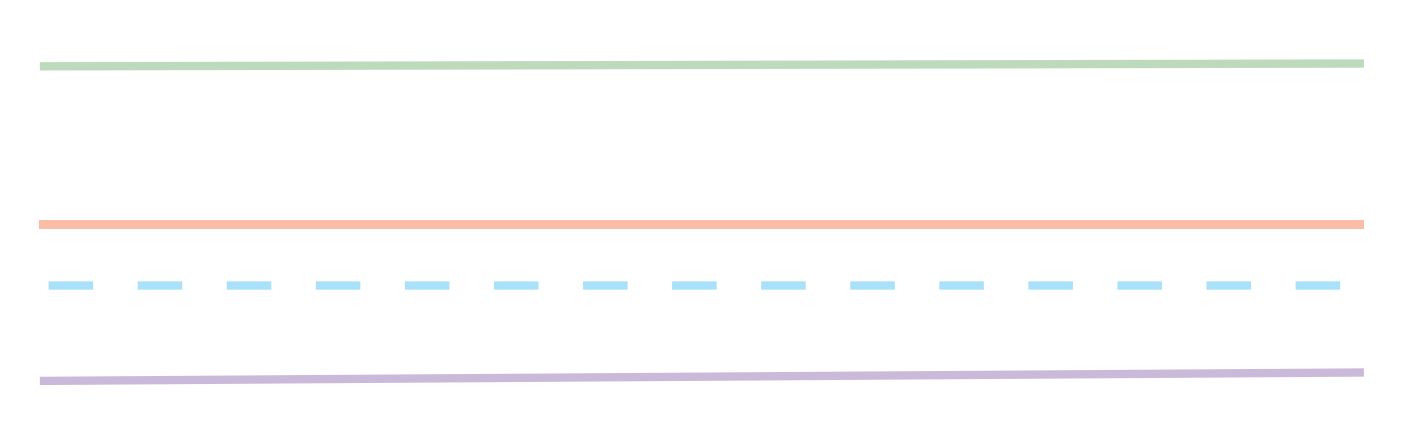 ـب
ـن
ـل
ـد
ـم
ـر
حروف الوحدة الأولى في آخر الكلمة منفصلا
كتبت على السطر
كُتبت تحت السطر
د
ب
ن
ل
م
ر
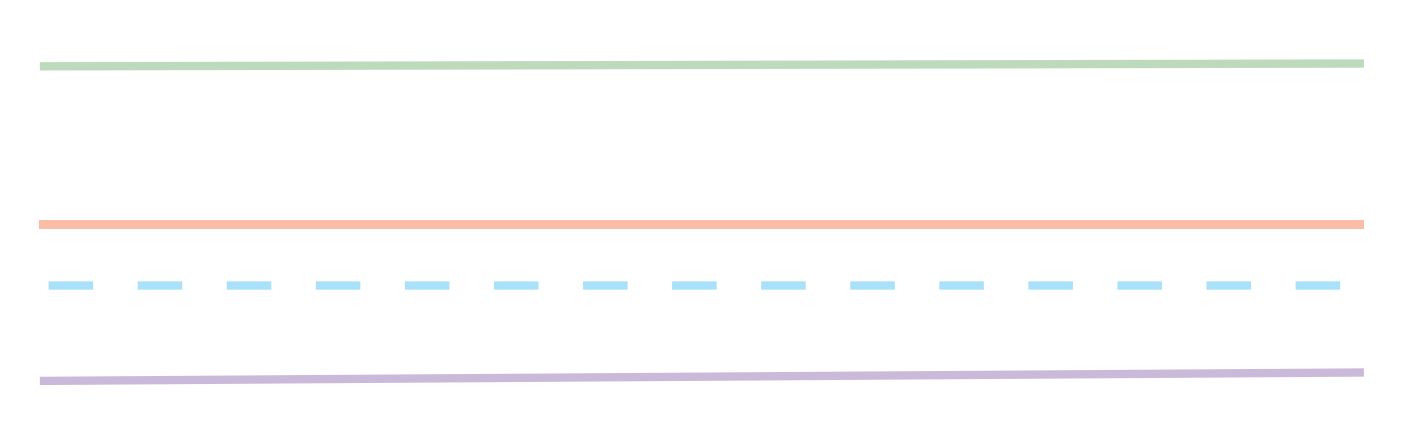